MicroCode 101
March 2023
[Speaker Notes: If you don't have a micro:bit V2, you can use this URL to bring up simulator: https://microsoft.github.io/jacdac-docs/clients/javascript/devtools?jacscript=1&simulators=microbitmicrocode#http://microbit.github.io/microcode?usb=0]
Getting Started
Copy MicroCode hex file onto micro:bit V2
get file from dialog https://aka.ms/microcode 

Connect the micro:bit to MicroCode editor. Either
plug into KittenBot Arcade shield, or
connect via USB to web browser (dialog at https://aka.ms/microcode)
Cursor-based editing
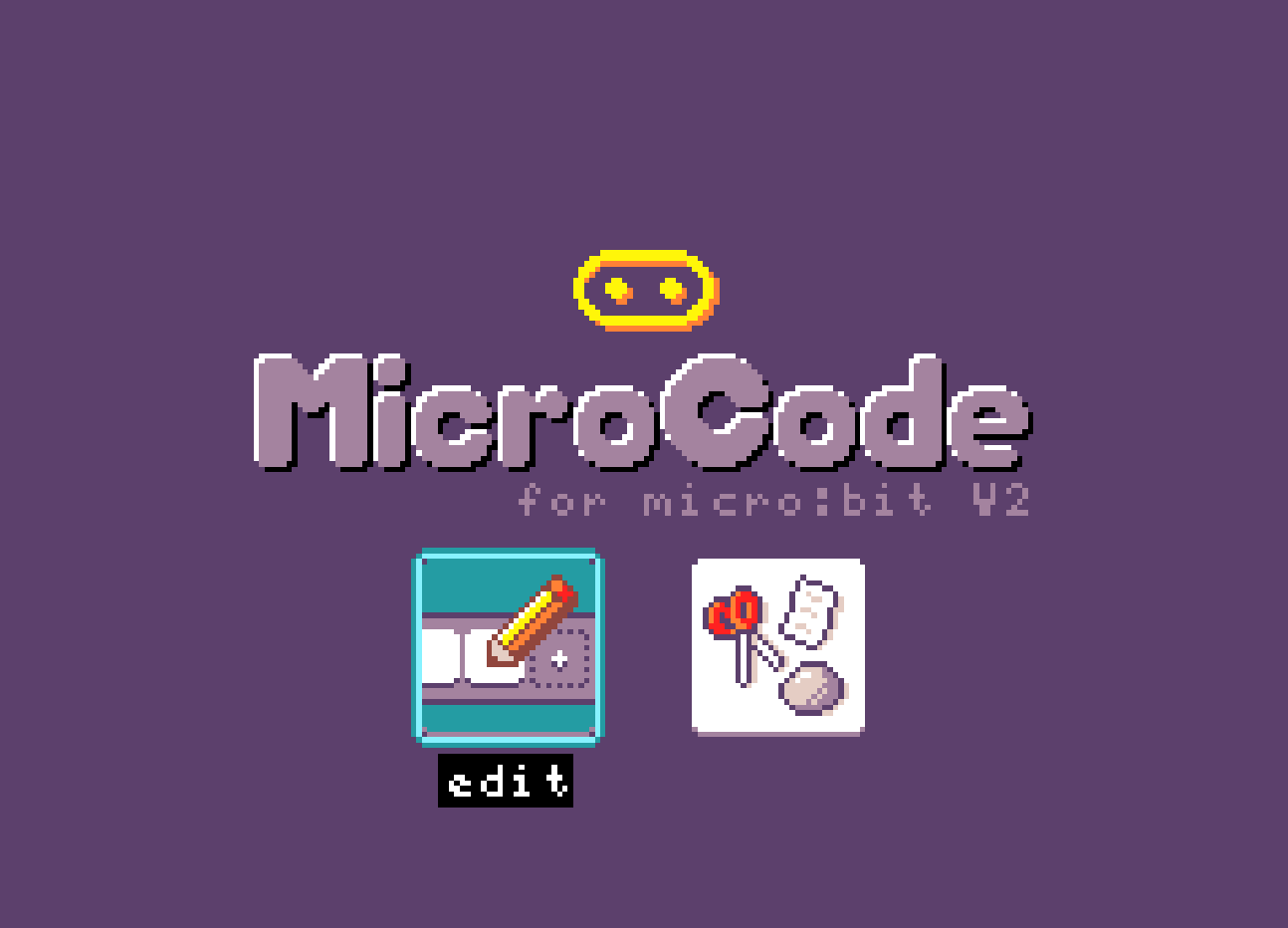 Web browser also mouse/touch friendly
Other keyboard “shortcuts”
Cursor practice
Move cursor to samples and select it
Move to smiley buttons and select
Move around rules
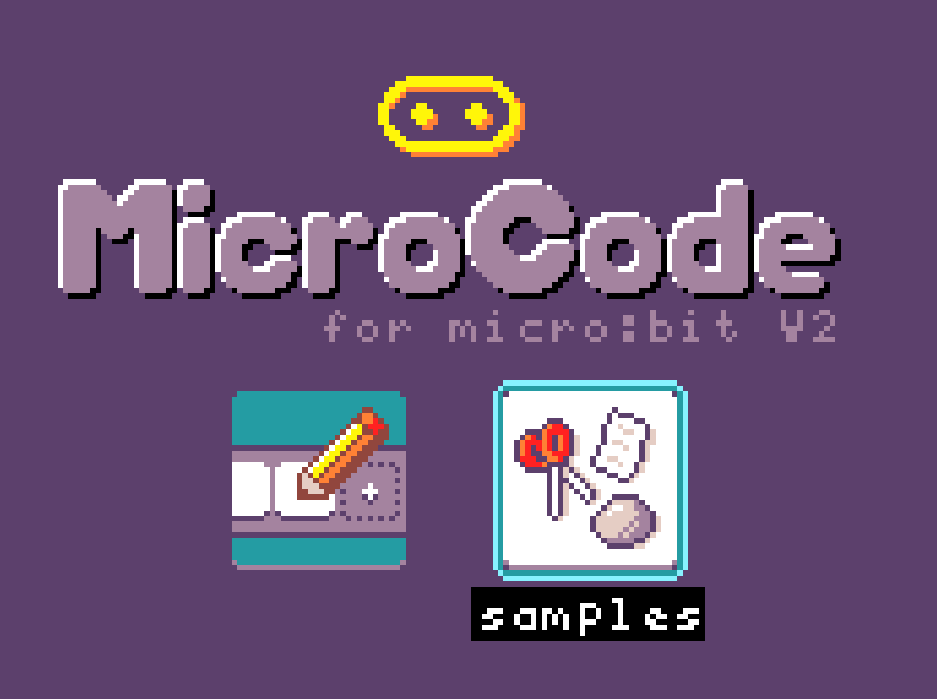 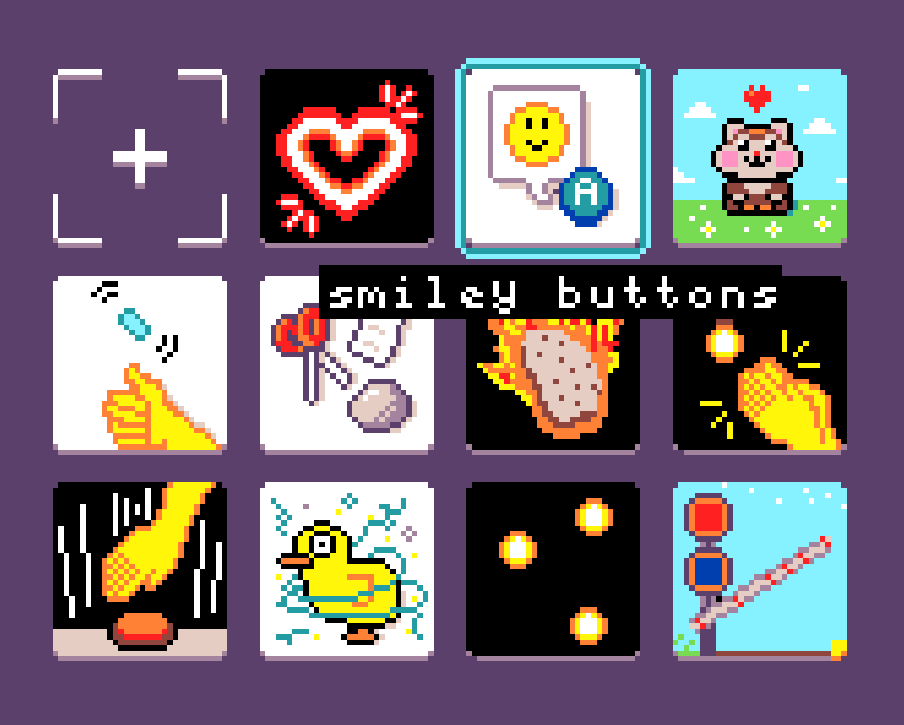 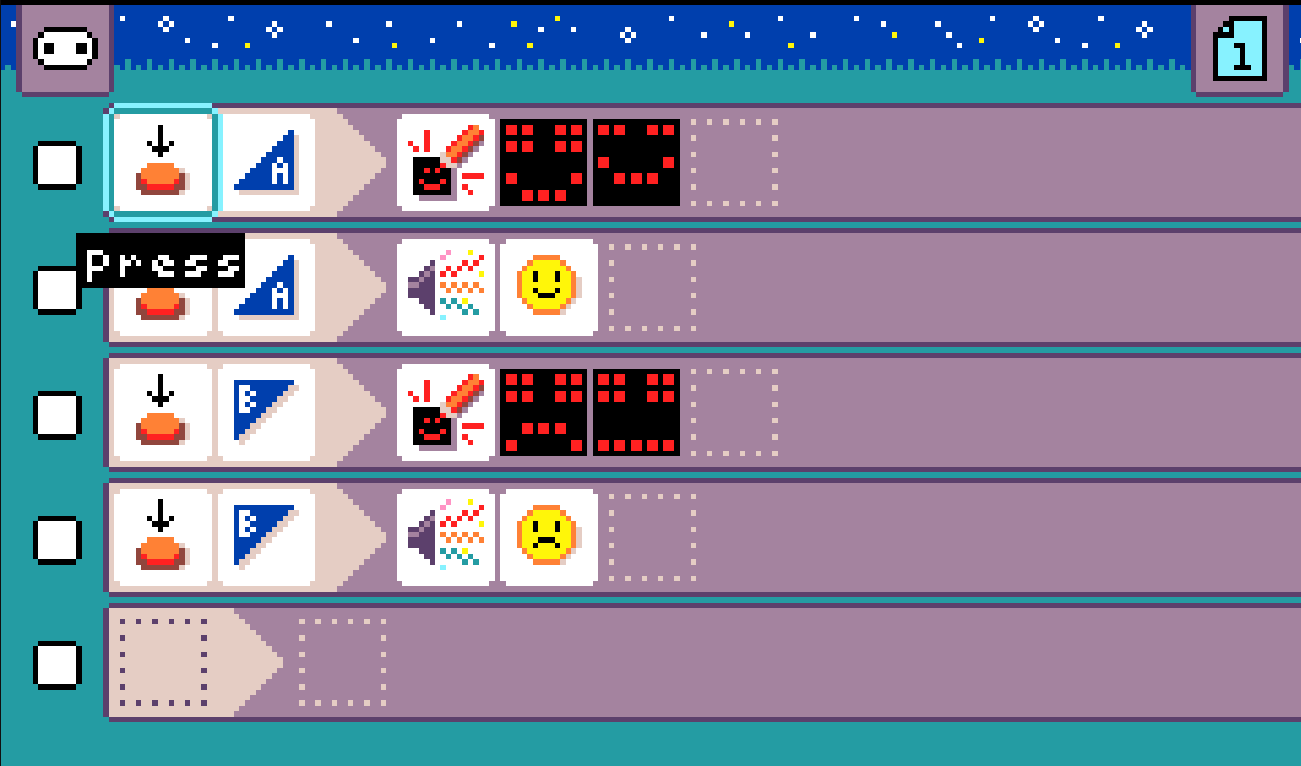 Cursor practice
Move to an LED image and select
Change the LED image
Dismiss LED image editor
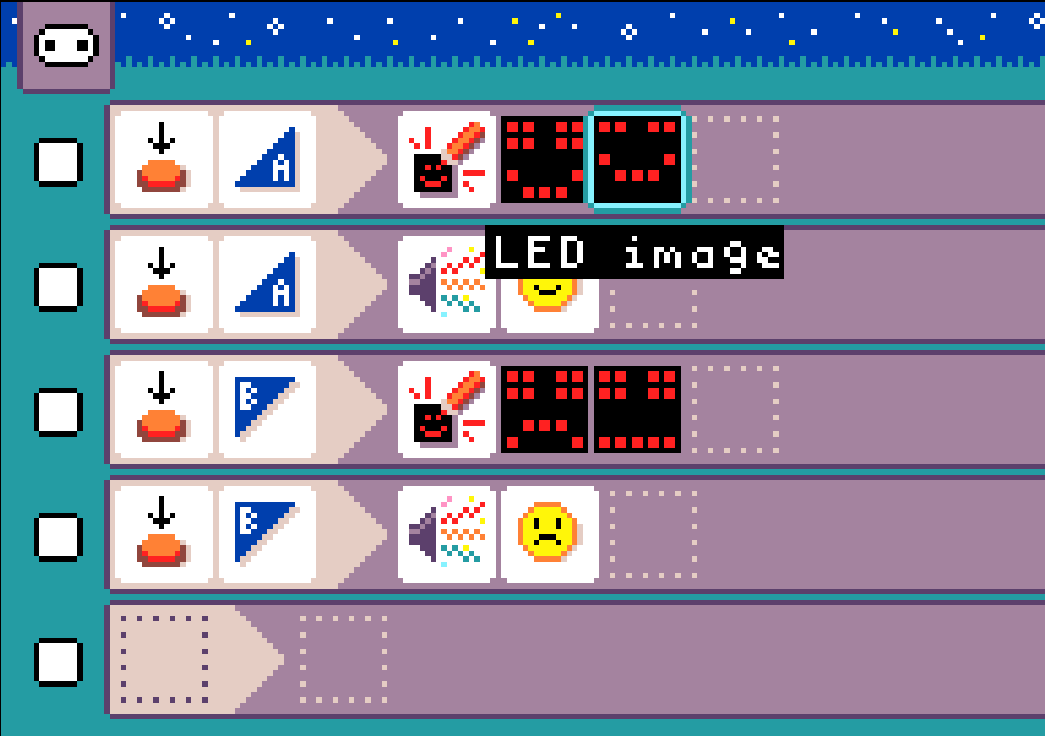 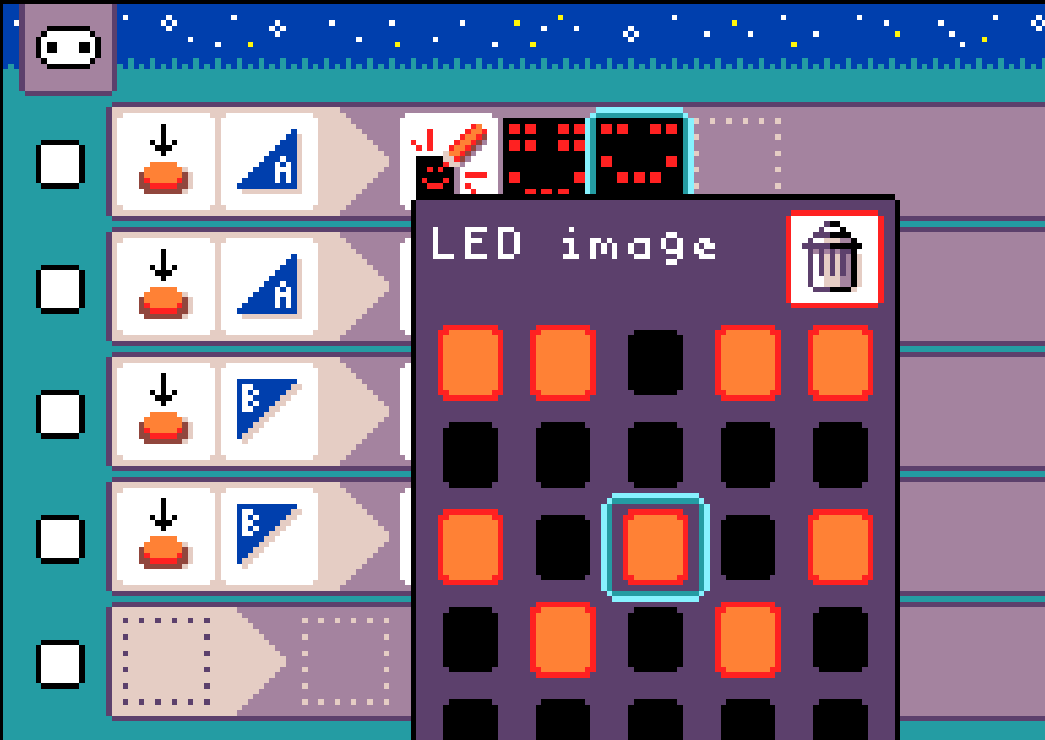 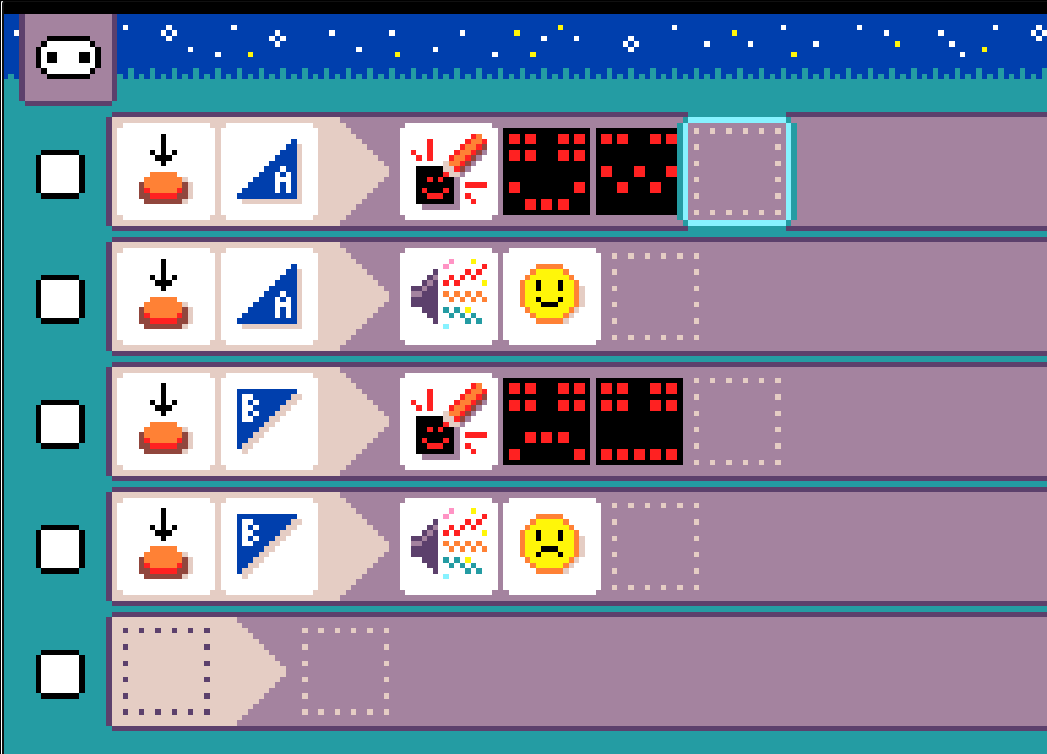 Select to toggle LED
Starting from scratch
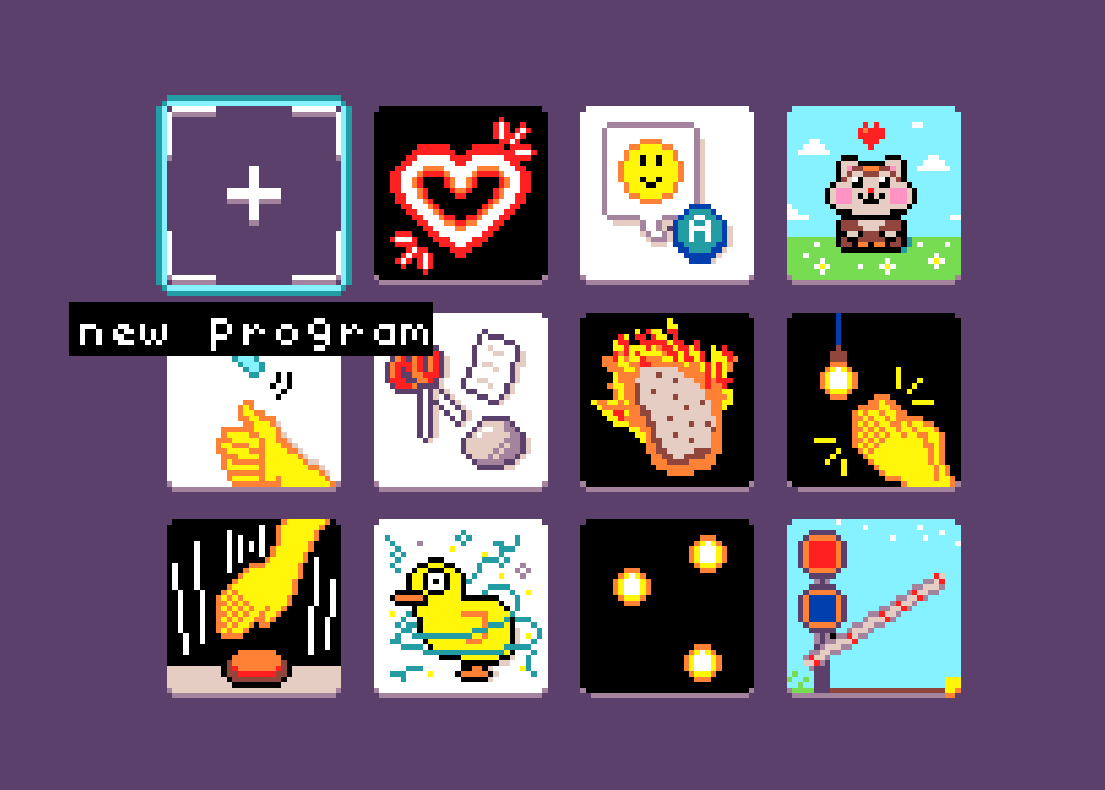 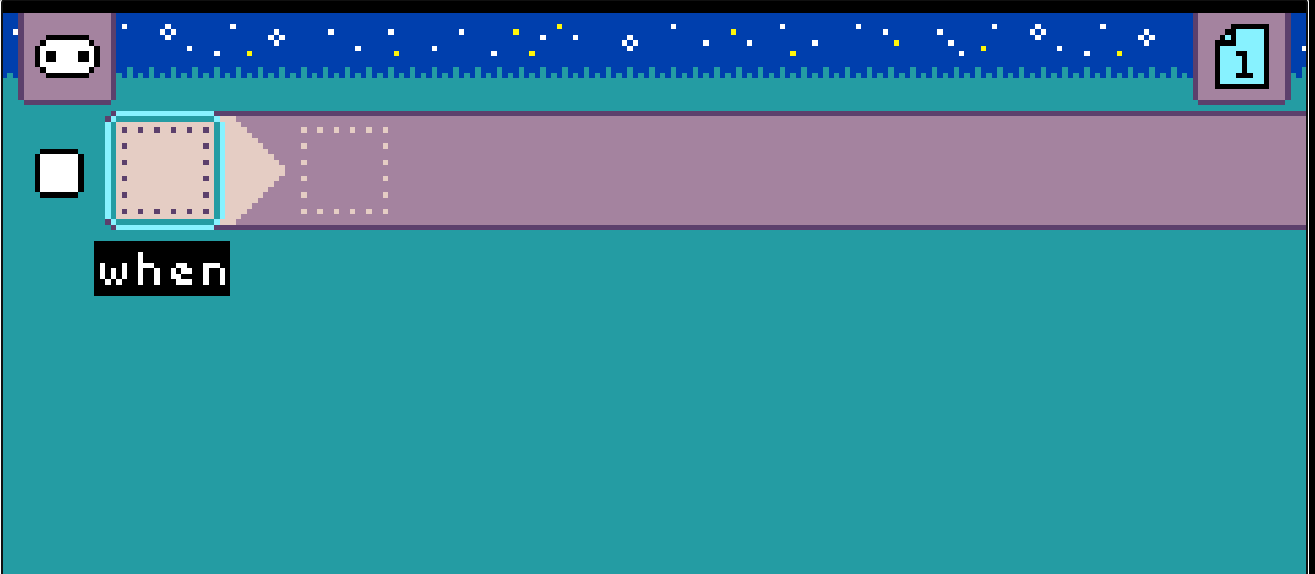 “Space Out”!
Press Space (or A button) to create your first rule…
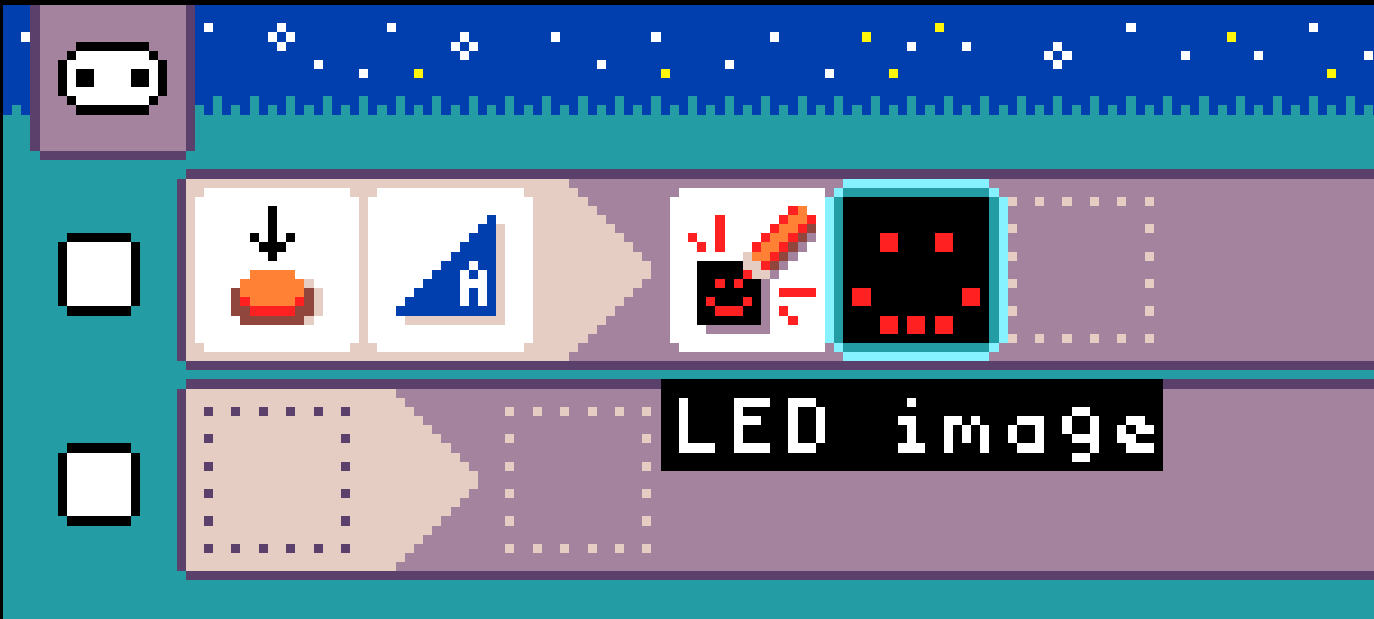 Create second rule for micro:bit B button
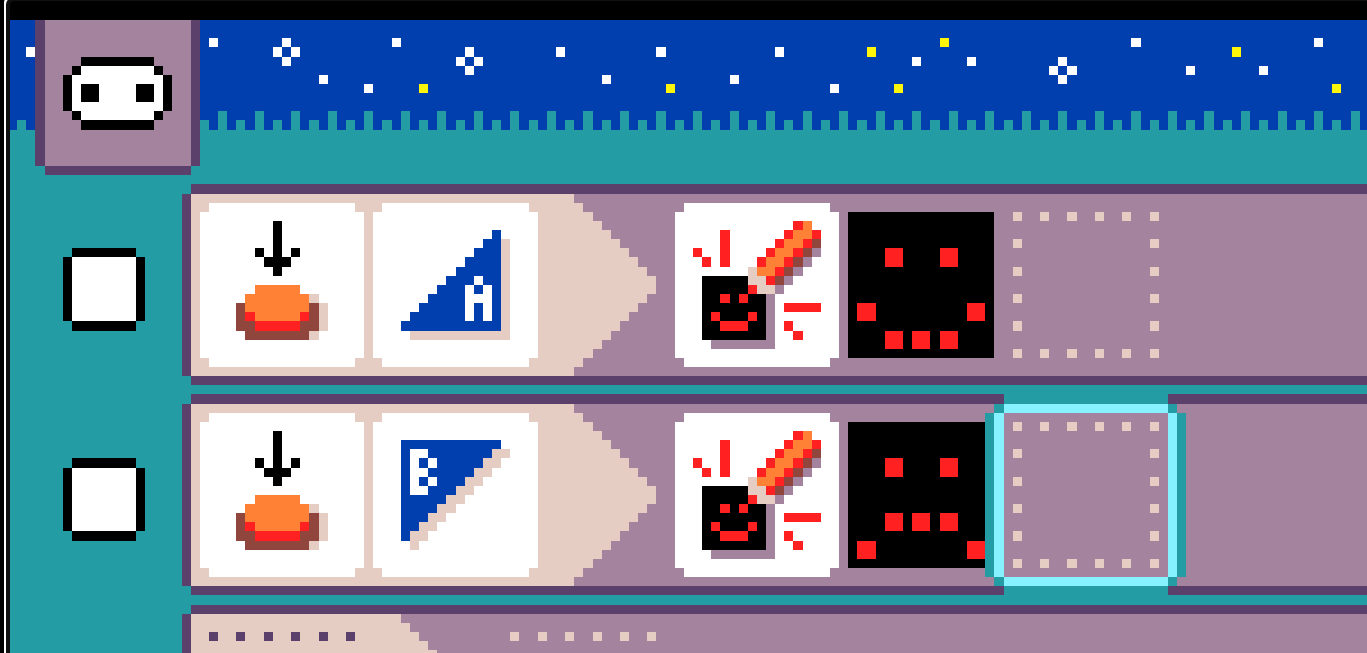 When… there is a micro:bit event …
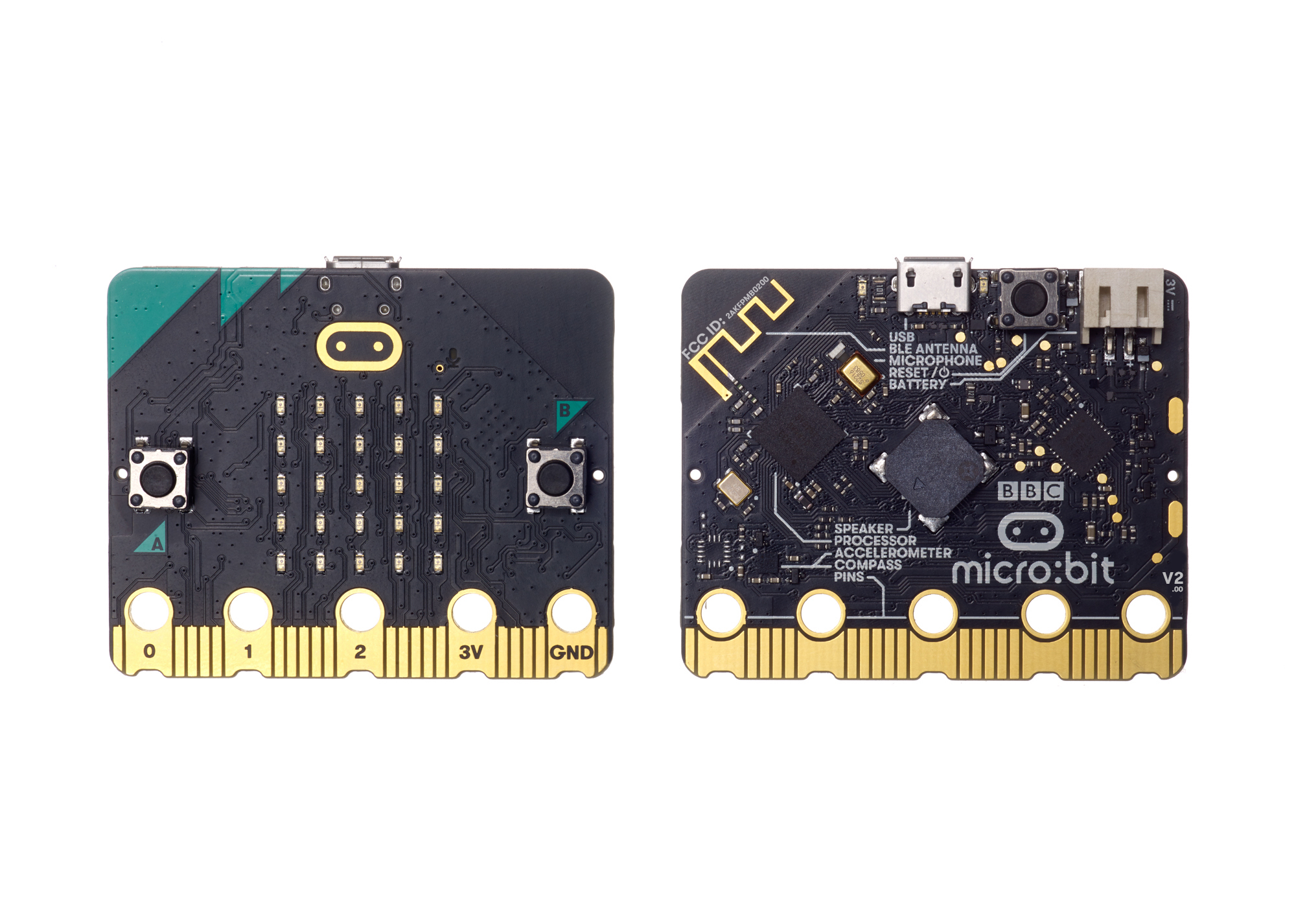 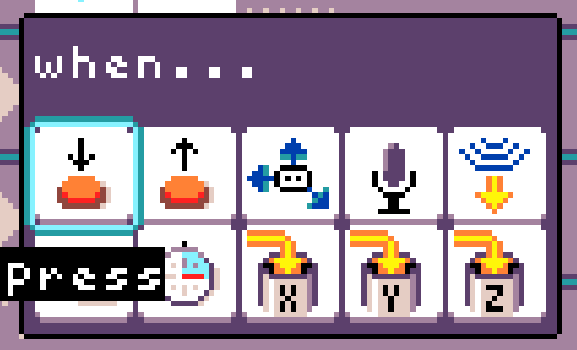 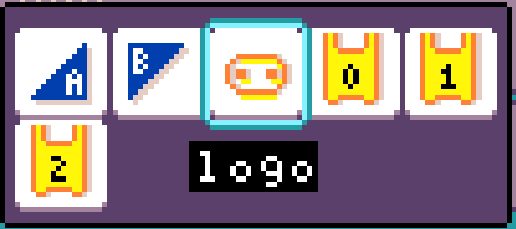 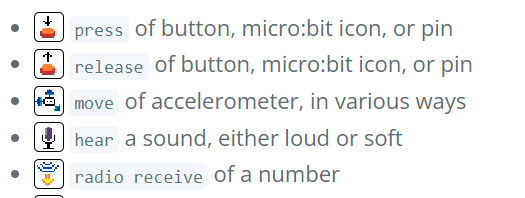 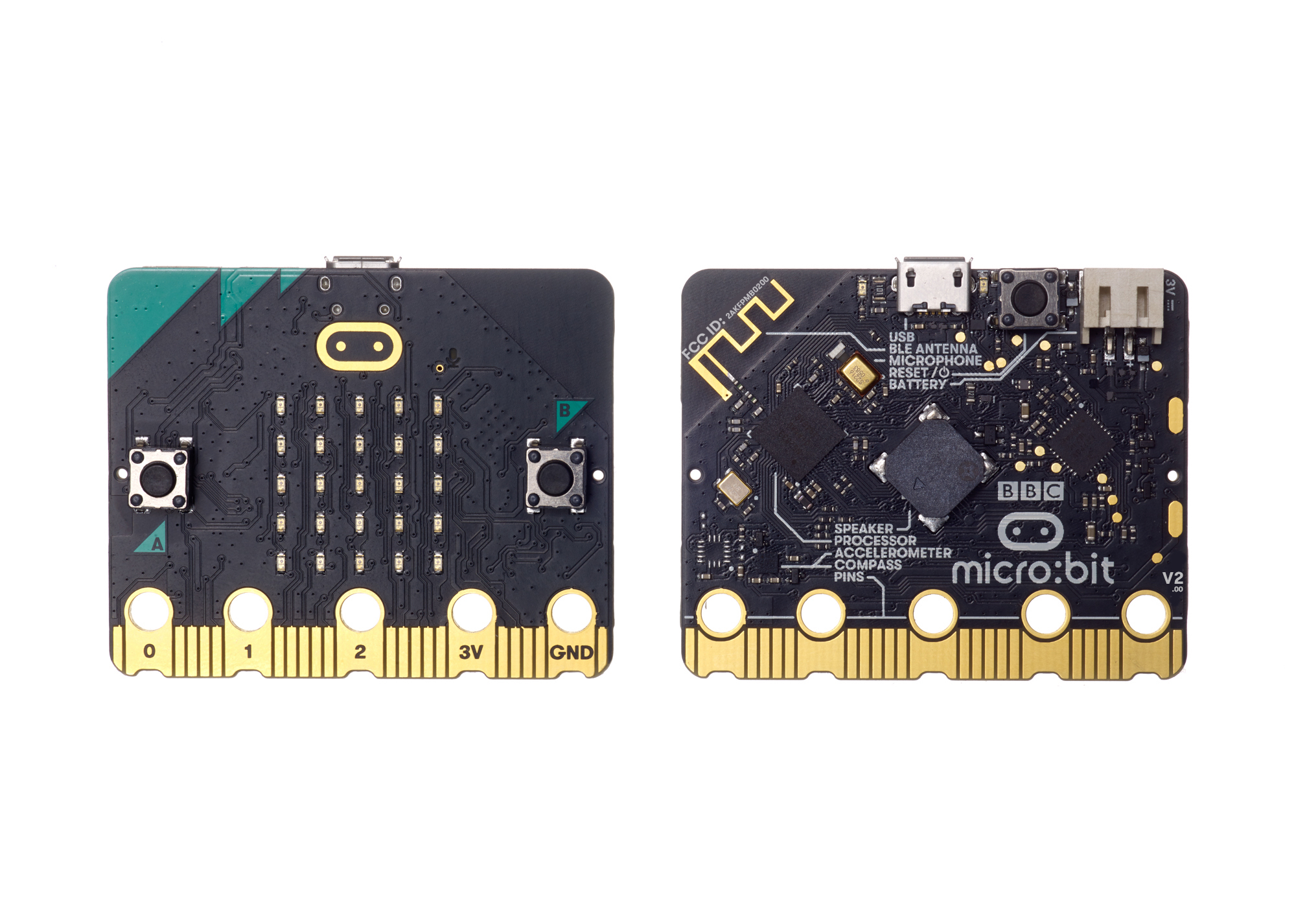 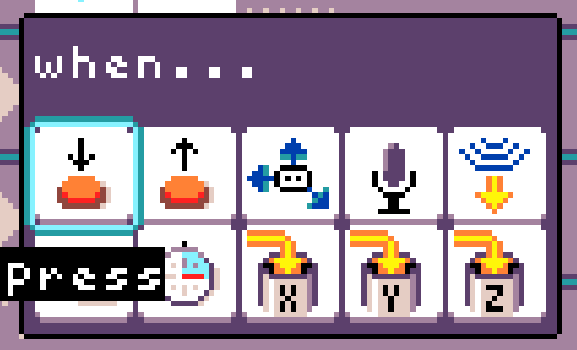 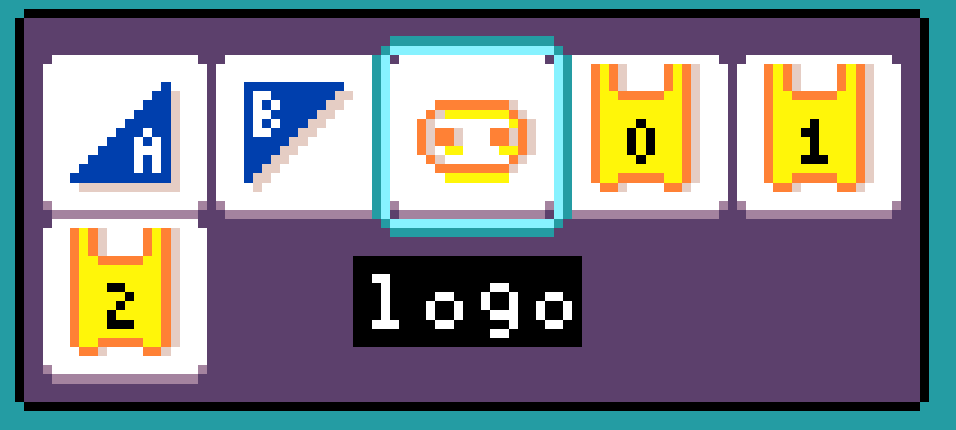 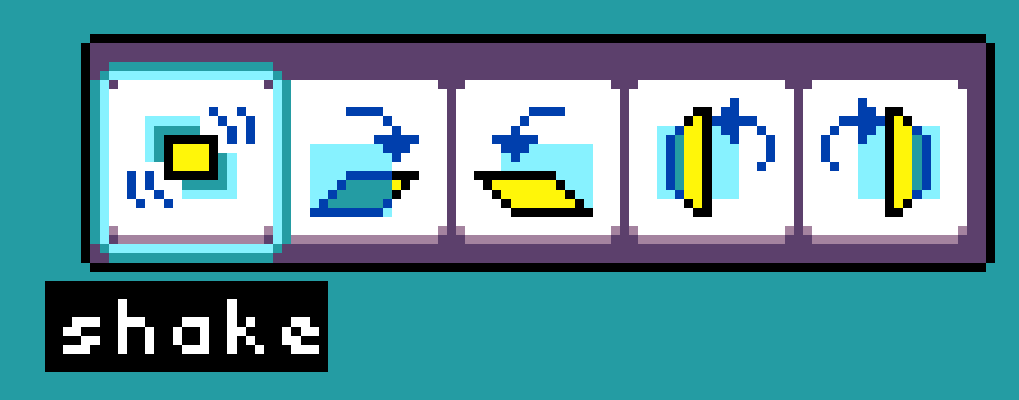 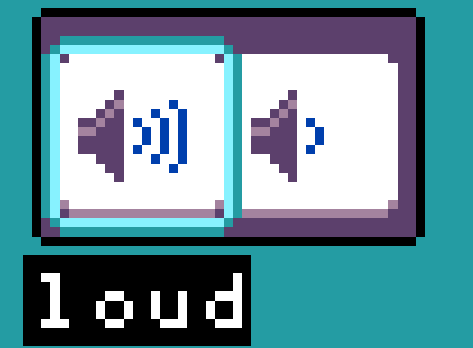 Sensor defaults
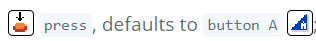 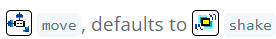 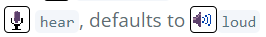 Do… perform a command/action
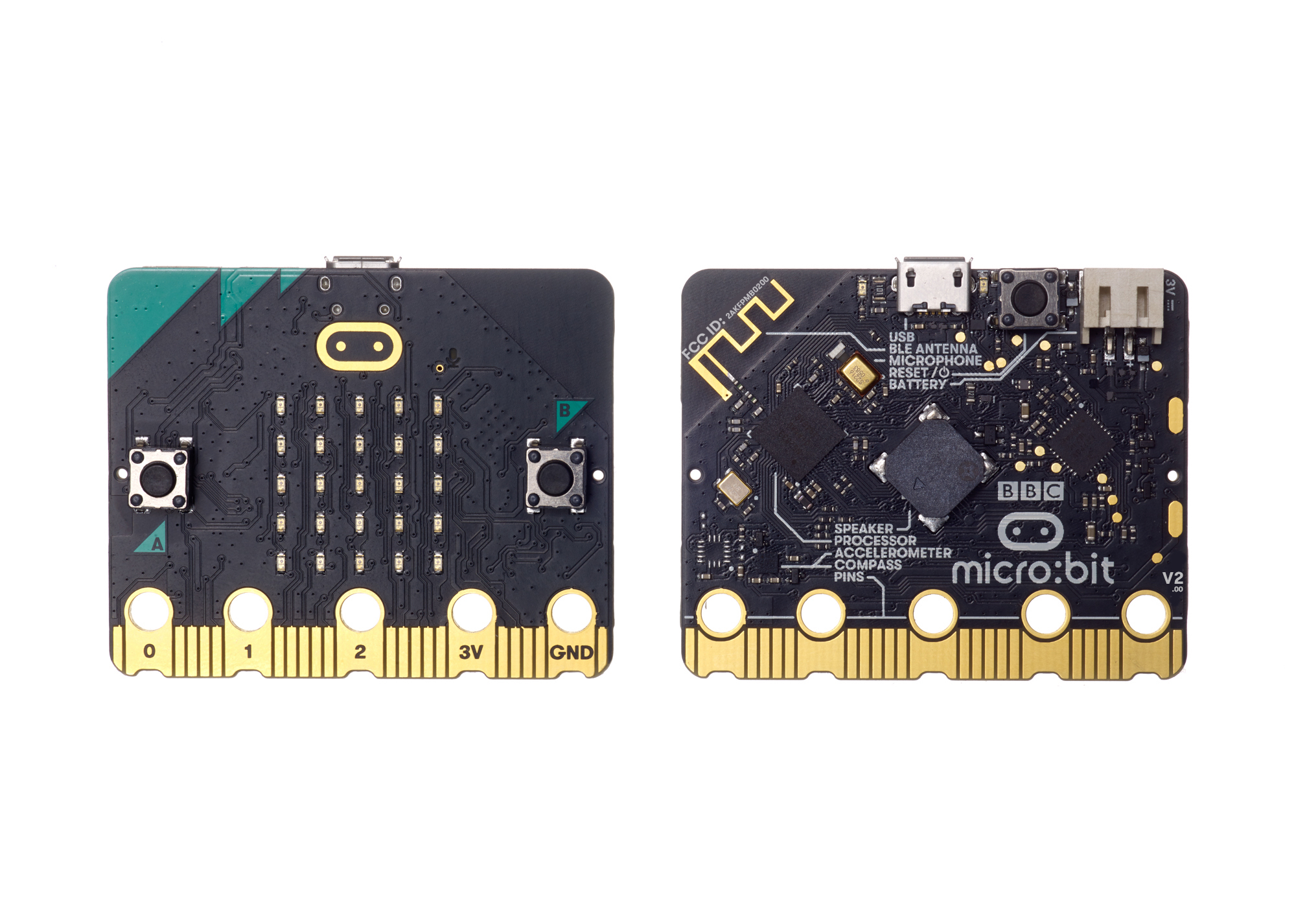 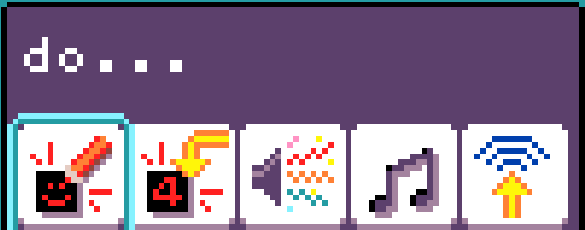 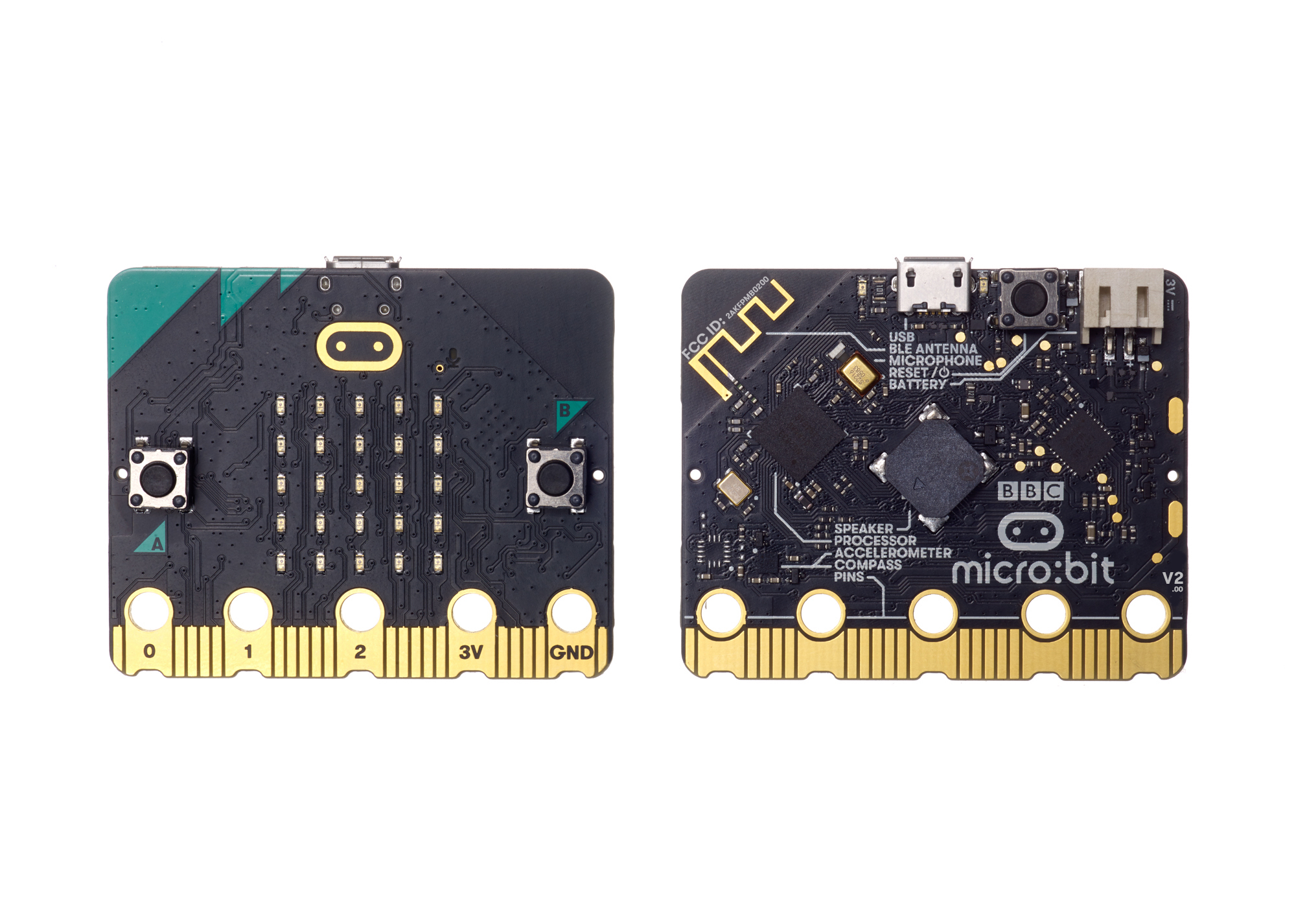 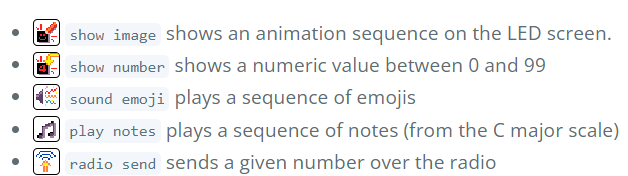 Sequencing and Repetition
Sequence of LED images yields an animation

Arrow tile to repeat
Constant # of times
Forever (if no value)

Sequencing/repeat also for 
sounds
music
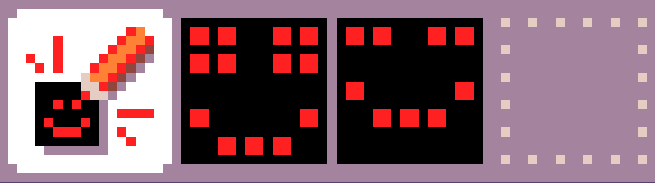 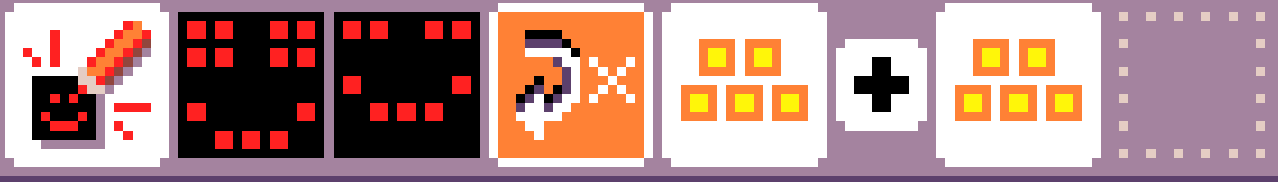 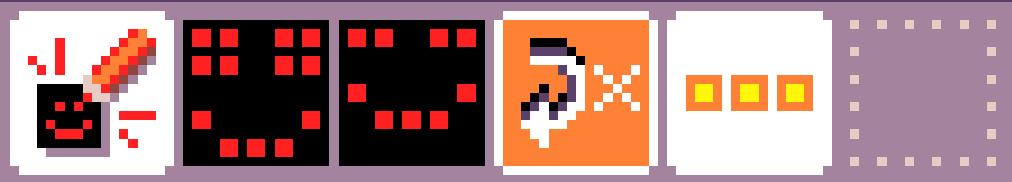 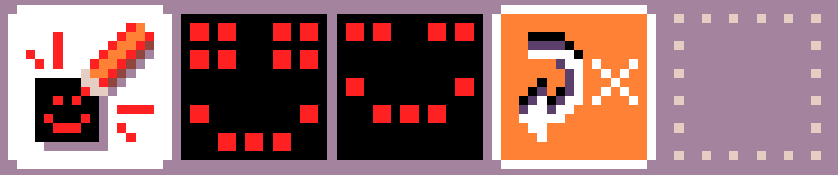 Questions
Can you program the micro:bit to make a sound at the same time as displaying a smiley face (on press of button A)?

What happens if we display both smiley and sad face on A button press (separate rules)?
[Speaker Notes: Parallel activity (different resource)

Change B button to A in second rule]
Question
Can you program the micro:bit to alternately
display smiley face on press of A button
display sad face on press of A button

Hint
Use switch page command
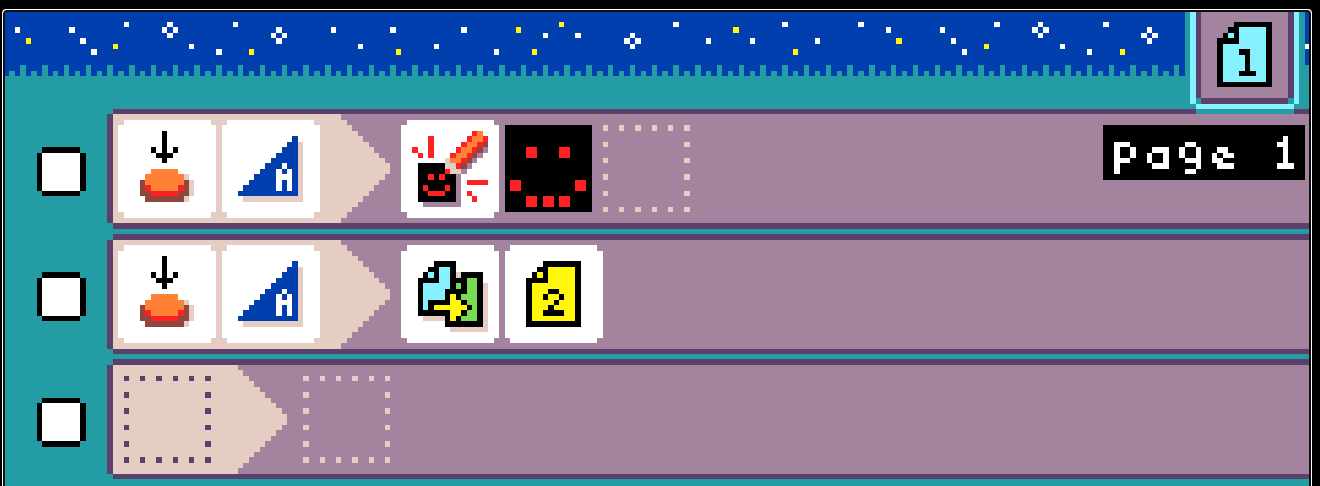 [Speaker Notes: Parallel activity (different resource)

Change B button to A in second rule]
One button, two pages!
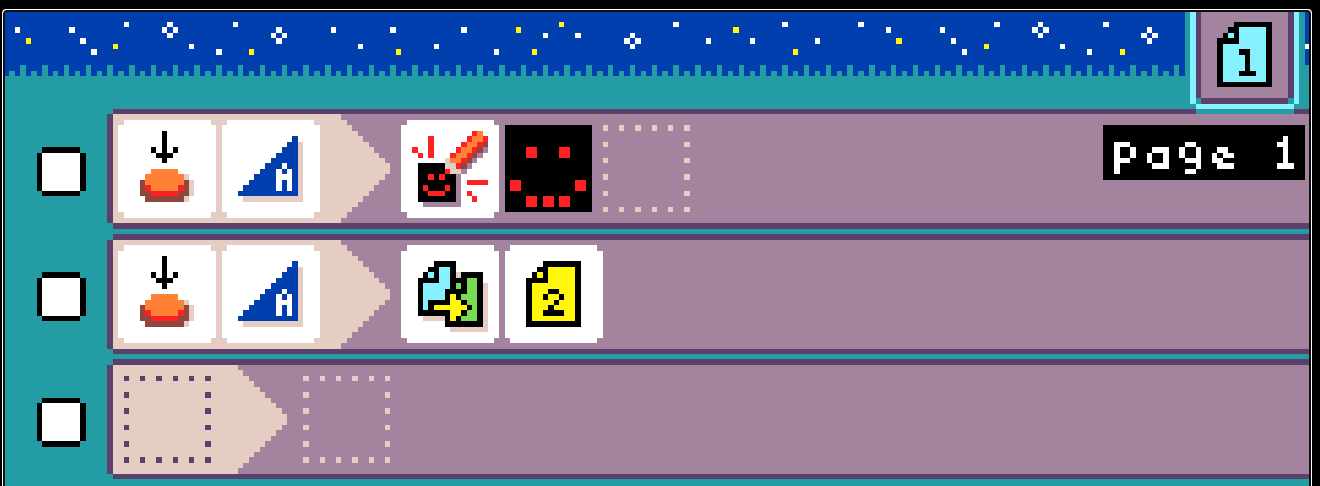 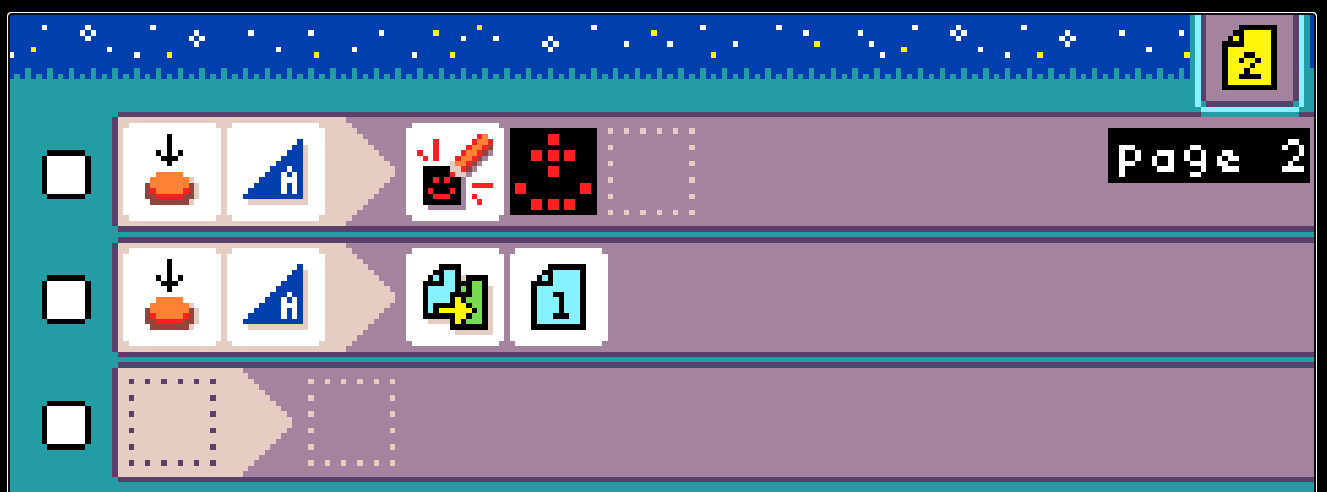 Navigating between Pages
Page icon (upper right)
Next page
Use down cursor to move past last rule
Previous page
Use up cursor to move up (keep going)
Start page event
When a page becomes active, take an action
Page 1 on program start
Page N on switch to page N
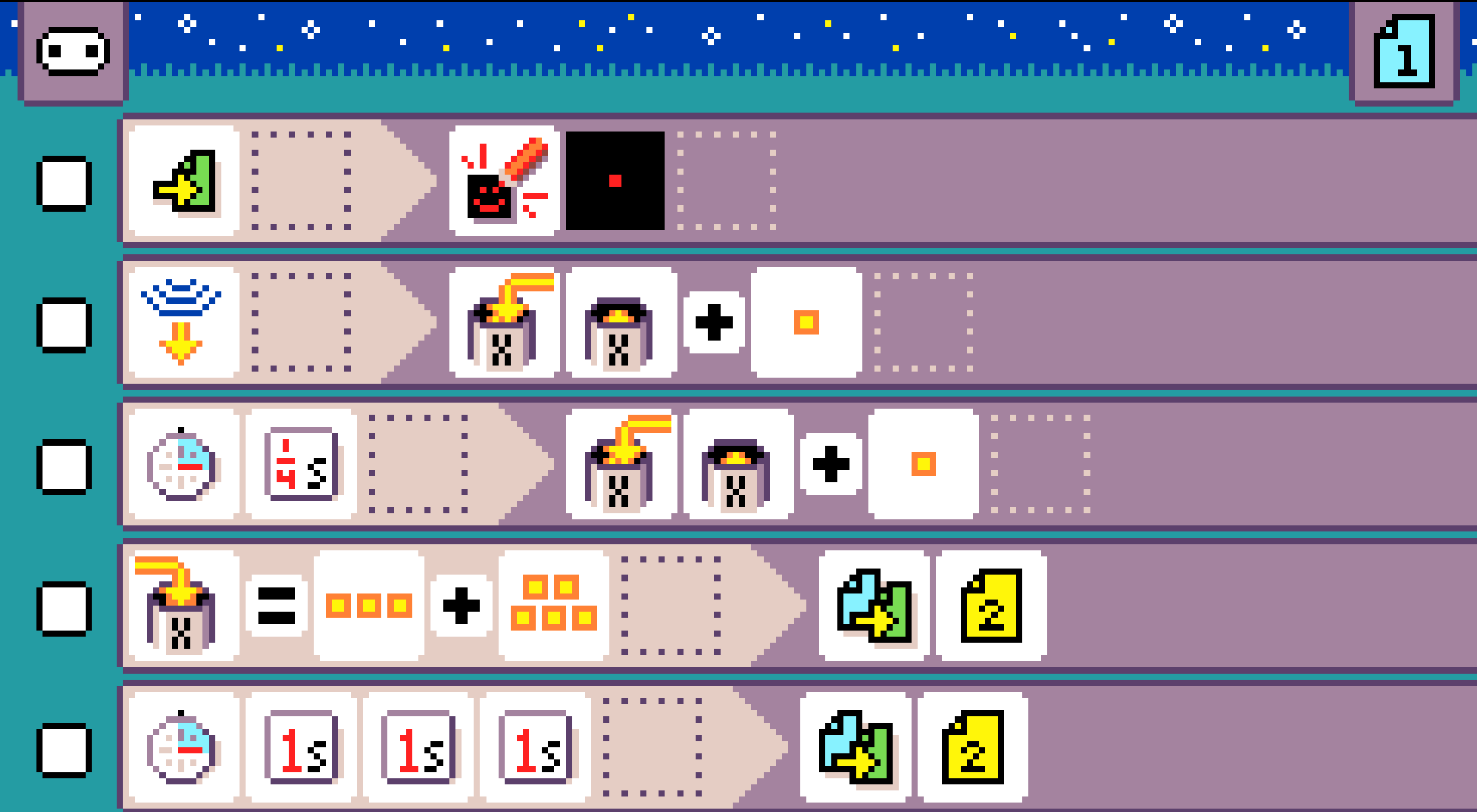 Timers
Timer per rule
Starts on page entry
Restarts after firing
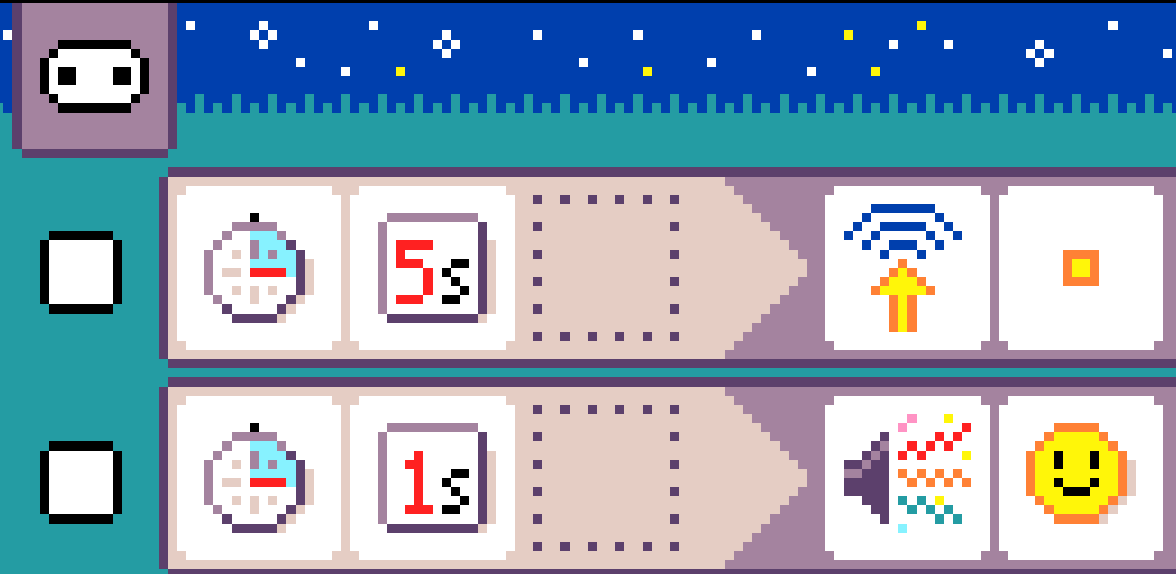 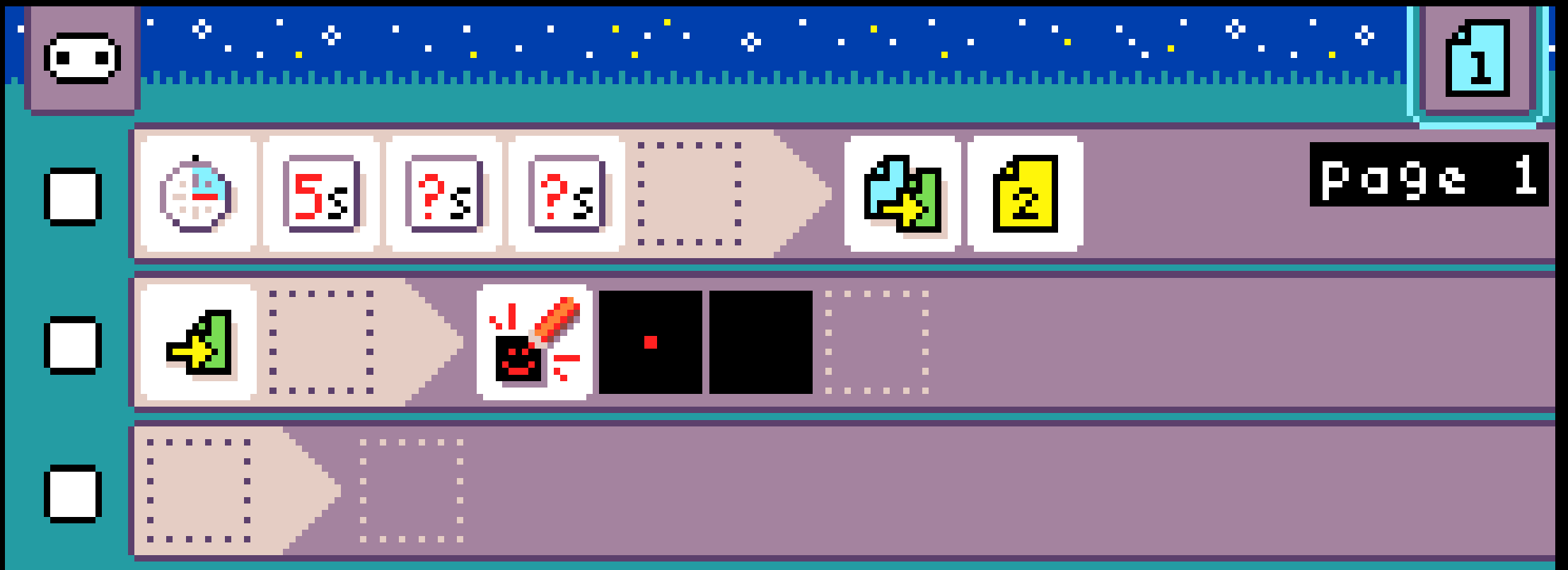 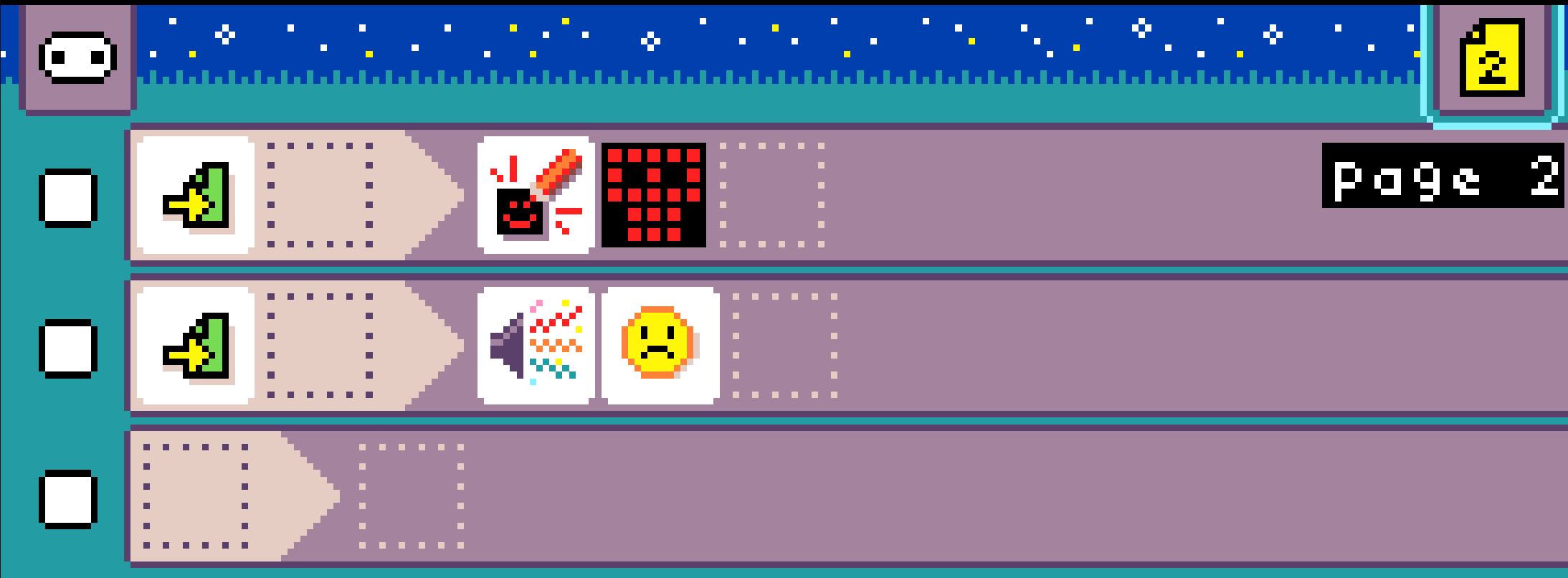 Radio
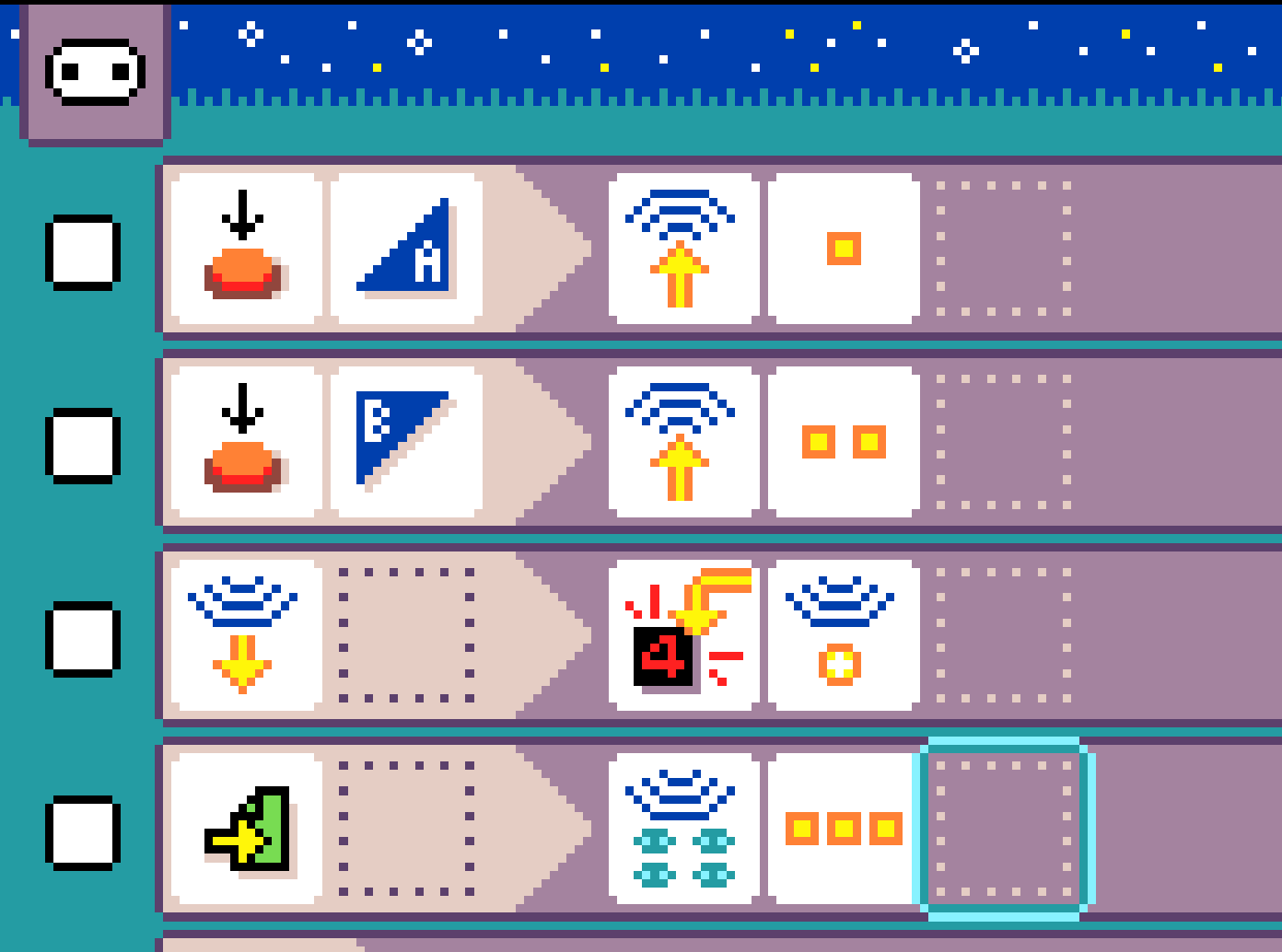 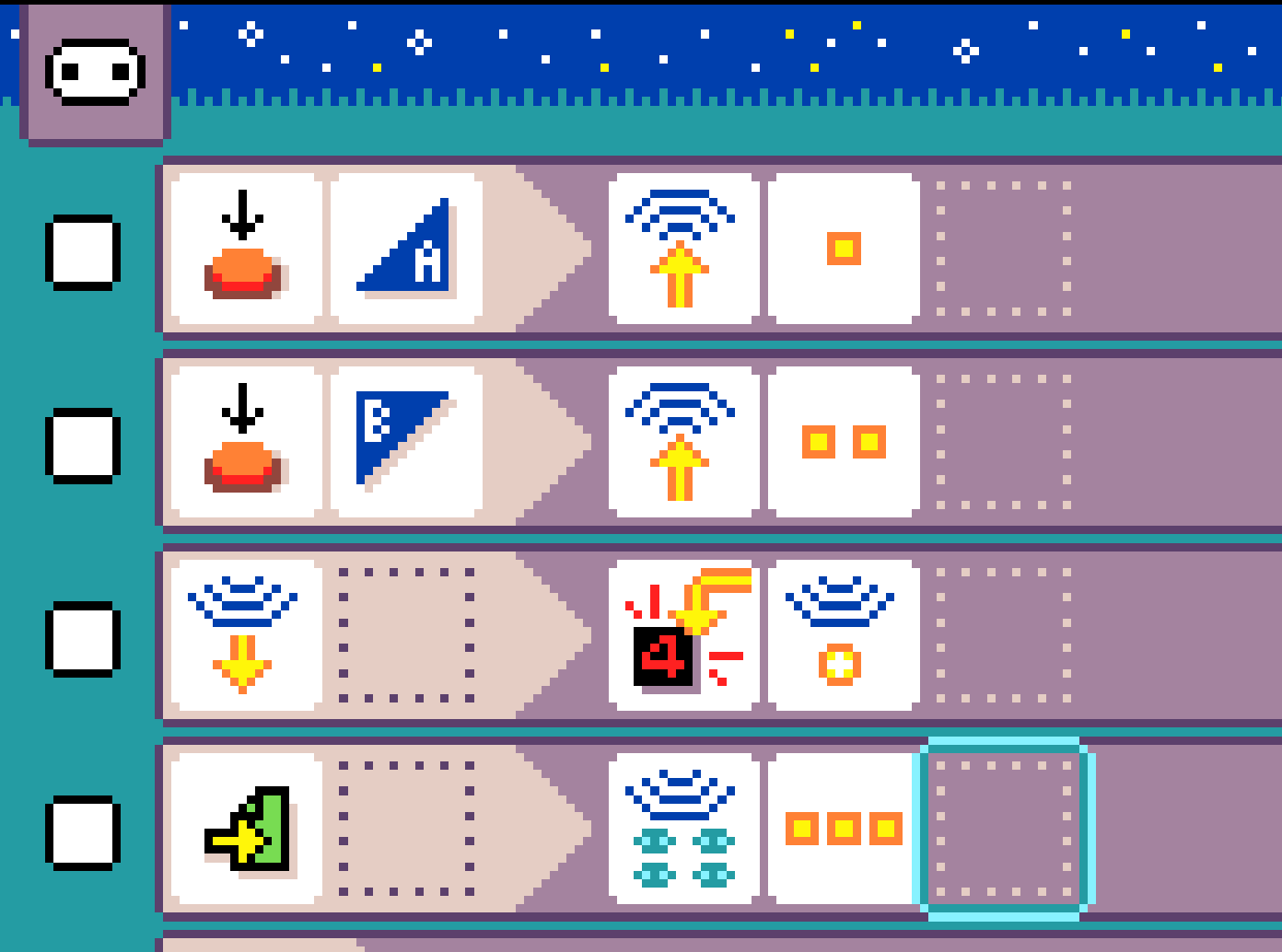 Receive message

Get message value

Send message

Set group
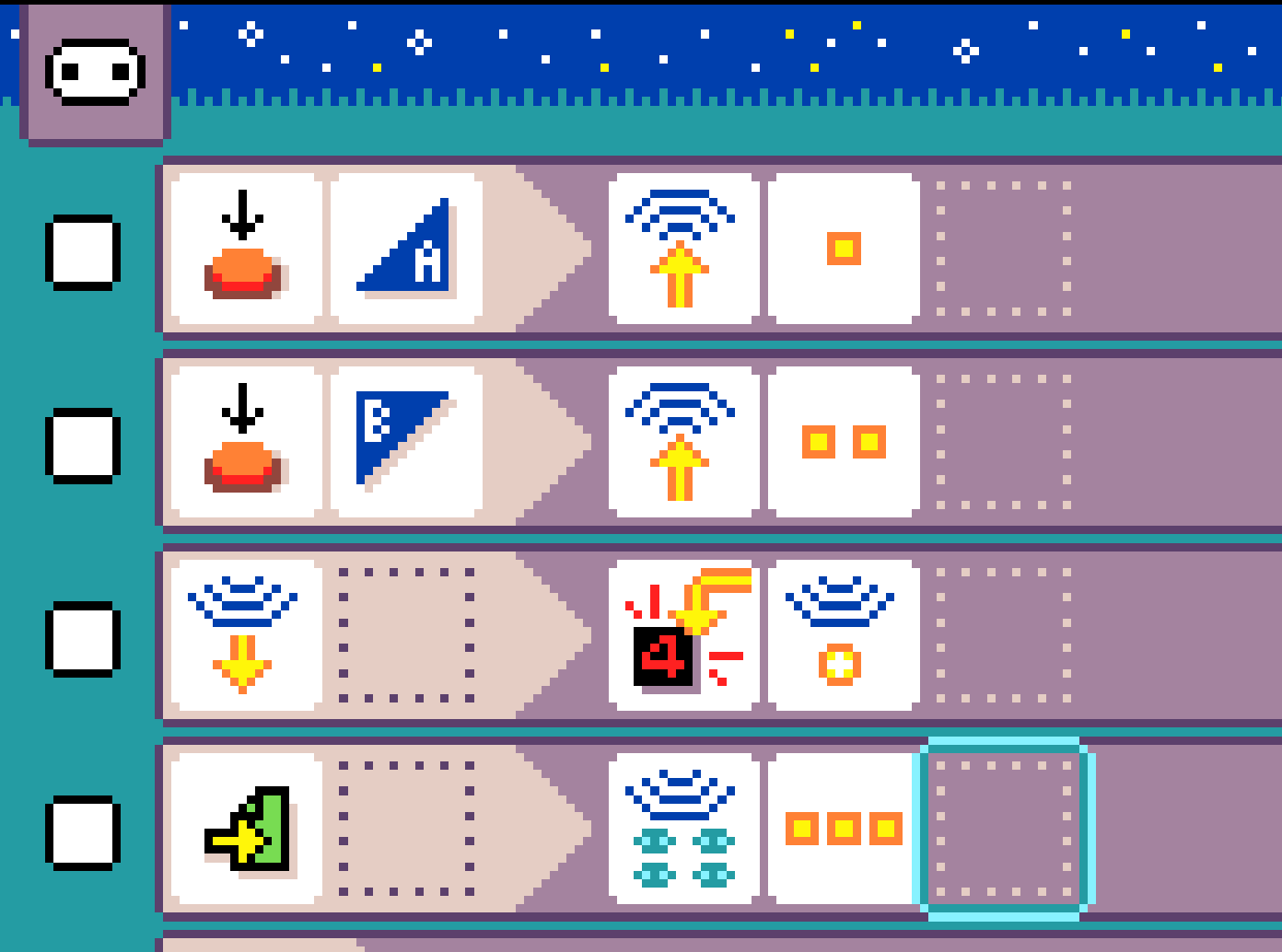 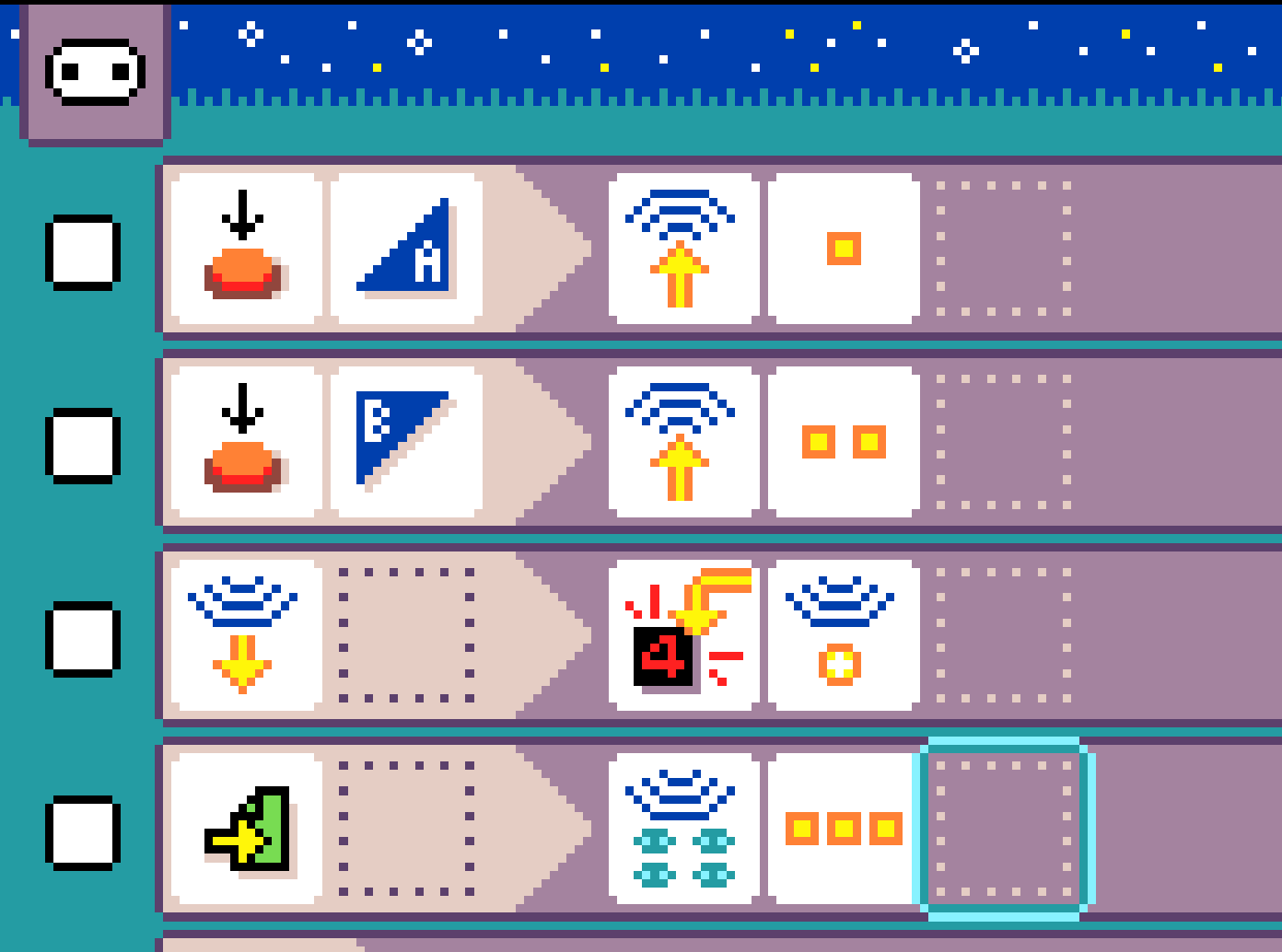 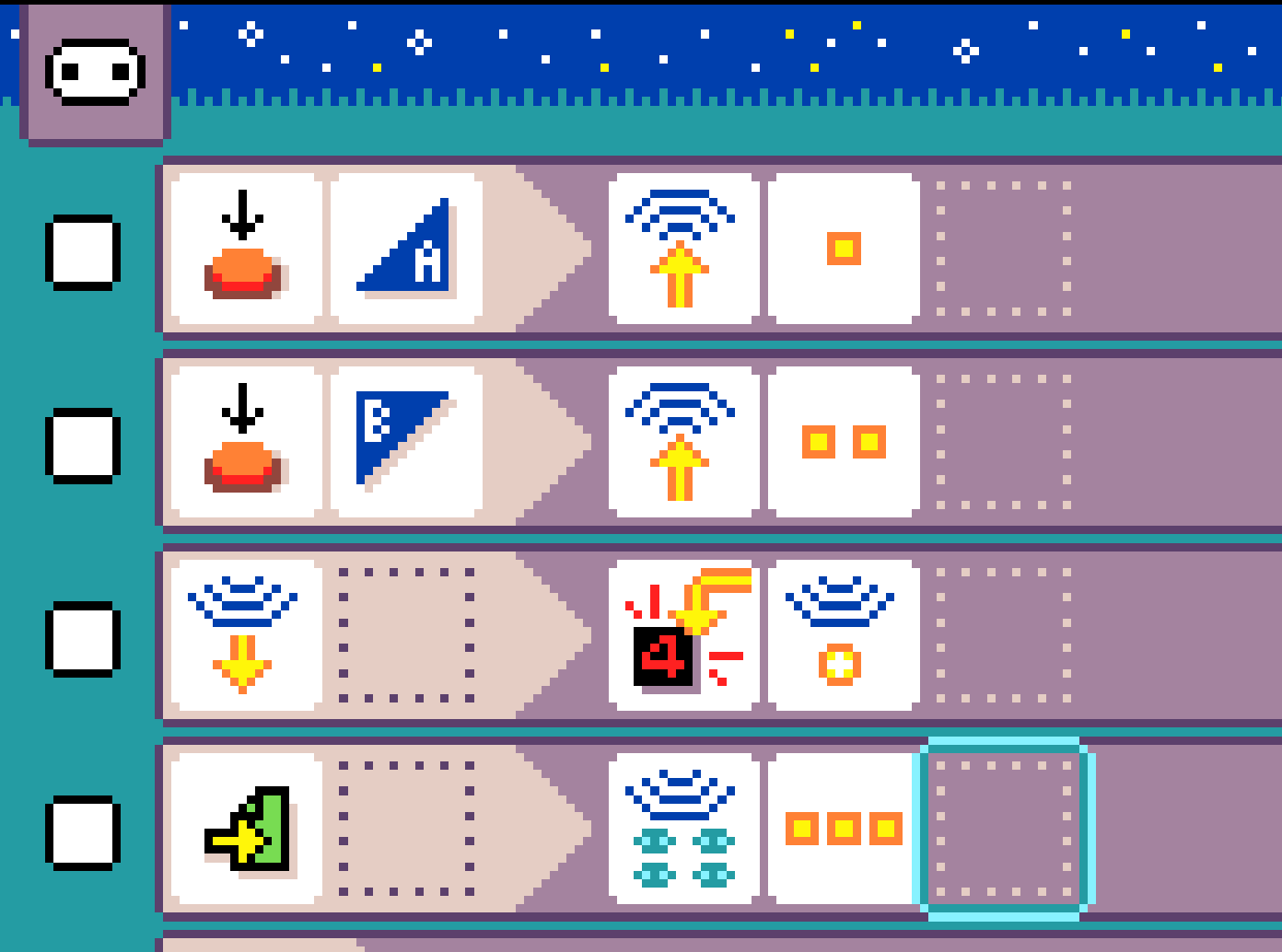 Numbers
Constants (1 – 5, 0 as default)

Dice toss

Variables
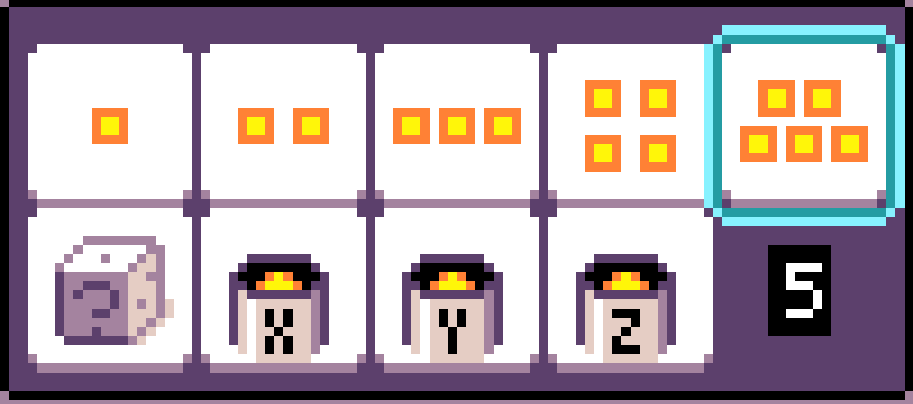 Variables
Three numeric variables: X, Y, Z

Set value (command)

Get value (expression)

On update (event)
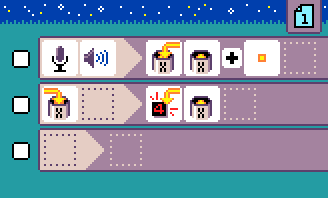 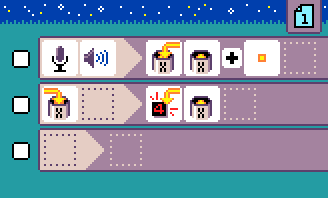 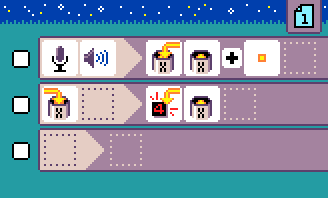 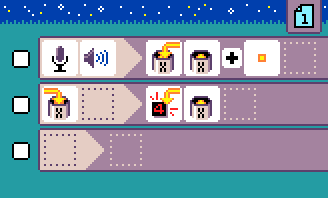 Equality conditions on numeric values
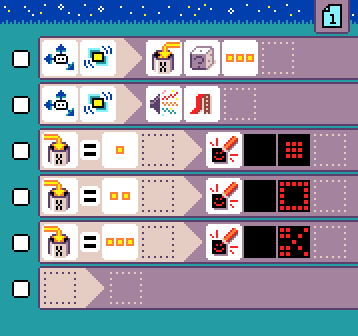 Comparing Variables’ Values
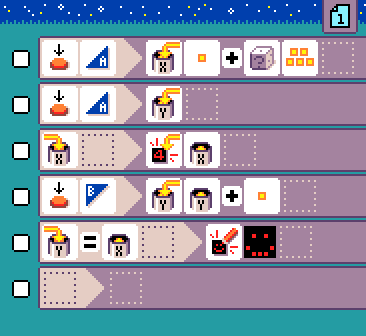 MicroCode: Concepts Covered
Reactive systems
Inputs
Outputs
Events
Actions
Timers
Math
Variables
Addition
Equality
Control flow
If-Then (When-Do)
Switching context (page)
Sequencing 
Iteration
More about MicroCode
User guide
Language
Samples 
FAQ
press of button, micro:bit icon, or pin
        release of button, micro:bit icon, or pin
        move of accelerometer, in various ways
        hear a sound, either loud or soft
        temperature change, either warmer or colder
        radio receive of a number
        start page only runs when the page is started (or switched to), with an optional delay
        timer of a time
                        variable (X,Y,Z) changed to a number
Events and Filters
Actions and Modifiers
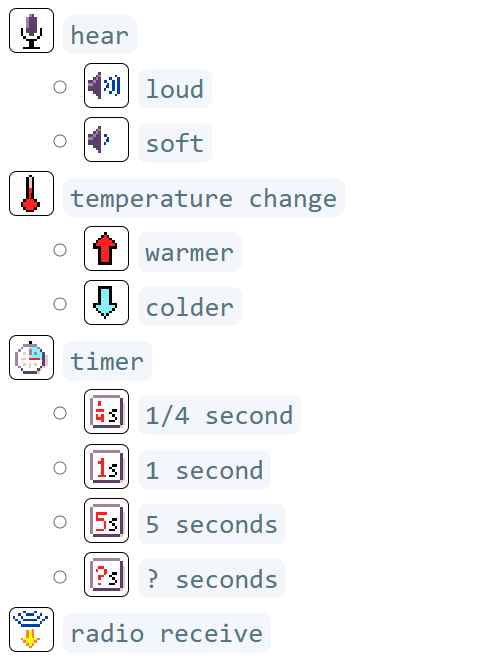 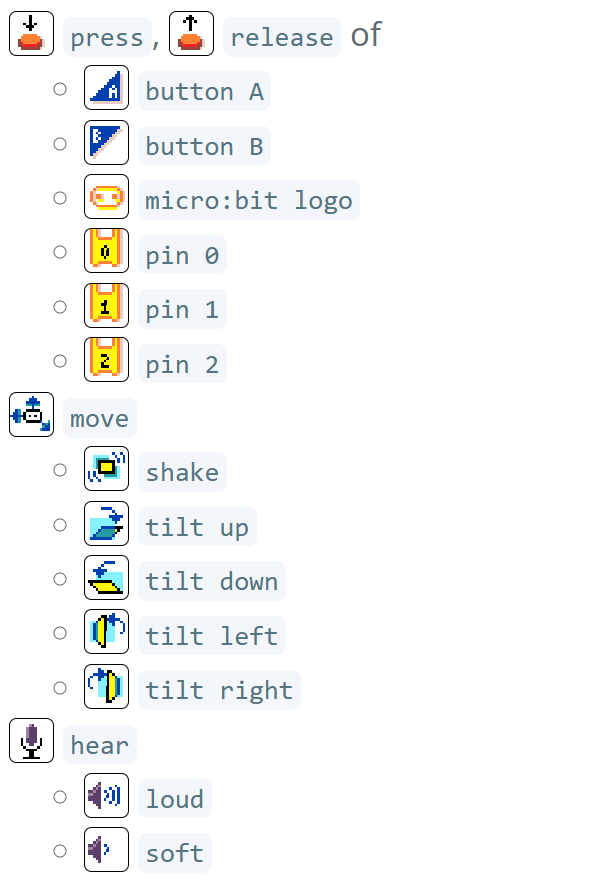 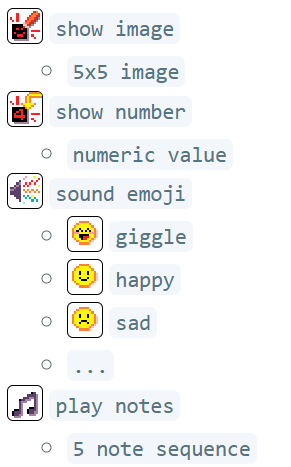 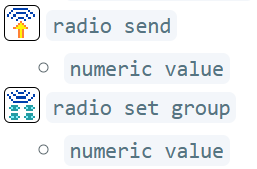 Pages
Variables